The Pesticide Stewardship AllianceRinsate Management
Mobile, AL: February  06, 2013
Rinsate Management
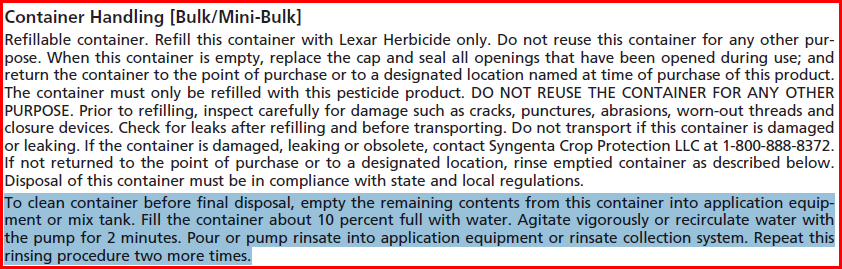 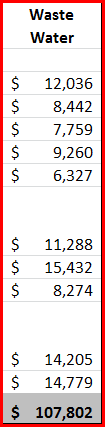 Container Rinsate
Where Syngenta has assisted customers with Mini-bulk recycling in 2012, we have spent over $100,000 in rinsate disposal costs.

Virtually all rinsate is treated through thermal destruction.